Tearing the down
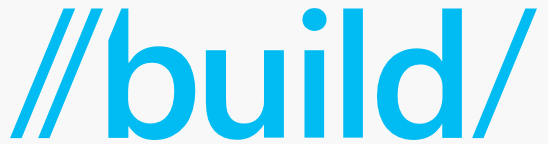 ing
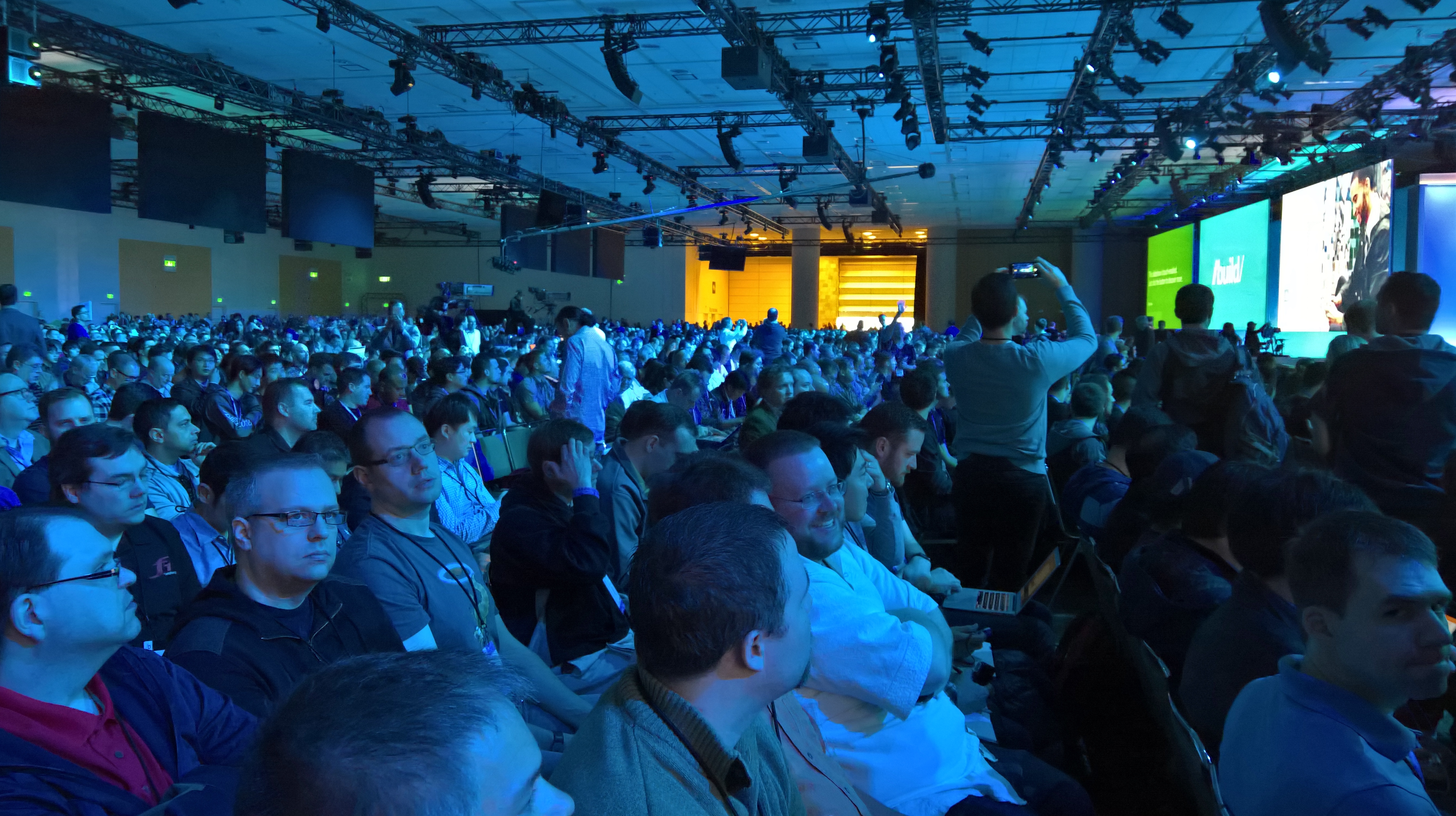 Jim Wooley
www.ThinqLinq.com
Twitter: @JimWooley
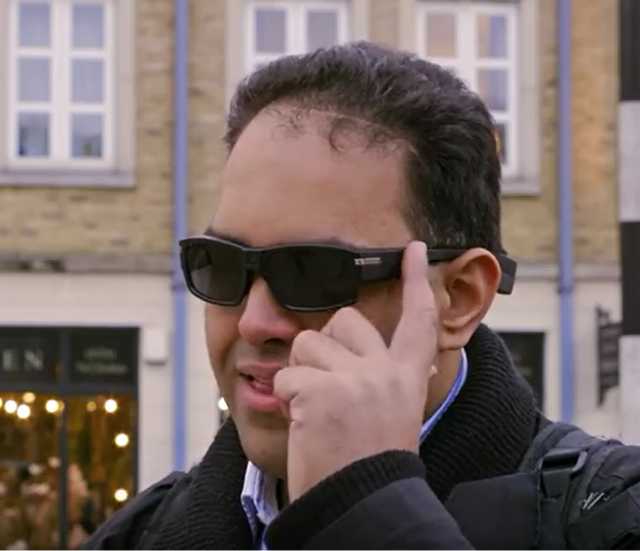 Top 10 tech
Helping the blind to see
Jim
Jeremy
Xamarin Free 
Bash (Ubuntu) on Windows 
Kestrel scaled to 1.6 million requests per second
EF Core Improvements
O365 Extensions with HTML and JavaScript 
Azure Functions 
DocumentDB with MongoDB driver
Cognitive APIs 
Bot Framework
Microsoft Graph API
Xamarin
Conversations as a Platform (Bots)
Bash (via Ubuntu) in Windows Anniversary
.Net core
Visual Studio 15
C# 7
Centennial - Win 32 with Store capabilities
Azure Functions
Xbox dev mode
Hololens – shipping dev kits
Conversations as a Platform
https://dev.botframework.com
https://www.microsoft.com/cognitive-services
Semantic dictionary for syntax parsing with alternative suggestions via bing
Luis
http://www.skype.com/en/developer/
Xamarin
Free for ALL
Mono open source with MIT license
iOs remote emulator from VS on a PC
Workbooks for learning/documentation
Inspector for debugging UI
LUIS
Project Centennial
Package Win32/winform/wpf apps and publish appx to store
Install and launch by double click appx
Feature detection to add Win10 capabilities
Visual studio 15
Different from 2015 Update 2
Lightweight installer < 180 seconds, no registry
Colorization and syntax highlighting for Go, Ruby
Plugin support for platforms (C++, Python, etc)
Code Completion – How do I
Add using and download from Nuget
Find all references/go to definition pulls from github
Enforced Code Style
XAML Edit and Continue
https://www.visualstudio.com/news/vs15-preview-vs
C# 7
Binary literals
Digit separators
Tuples
Local functions
Pattern matching
C#7 proposals - https://github.com/dotnet/roslyn/issues/2136
Linux
https://blogs.windows.com/buildingapps/2016/03/30/run-bash-on-ubuntu-on-windows/
Bash on Ubuntu on Windows - https://channel9.msdn.com/Events/Build/2016/P488 
www.Redhatloves.net
.Net core
.Net all the things
Windows, Linux, IOT, Hololens, Docker
Perf improvements
ASP  - https://github.com/aspnet/benchmarks compare to http://www.techempower.com/benchmarks/
http://www.dualshockers.com/2016/03/31/age-of-ascent-can-handle-50000-players-thanks-to-microsofts-cloud-see-it-in-action/
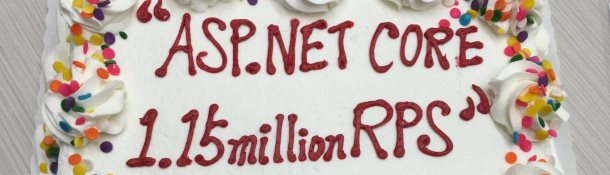 Misc
Videos and slides - https://channel9.msdn.com/Events/Build/2016 
Labs - https://github.com/microsoft-build-2016
Tearing the down
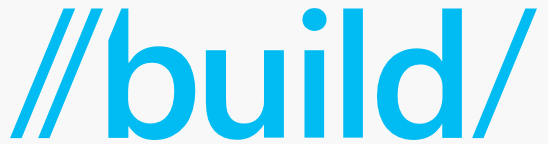 ing
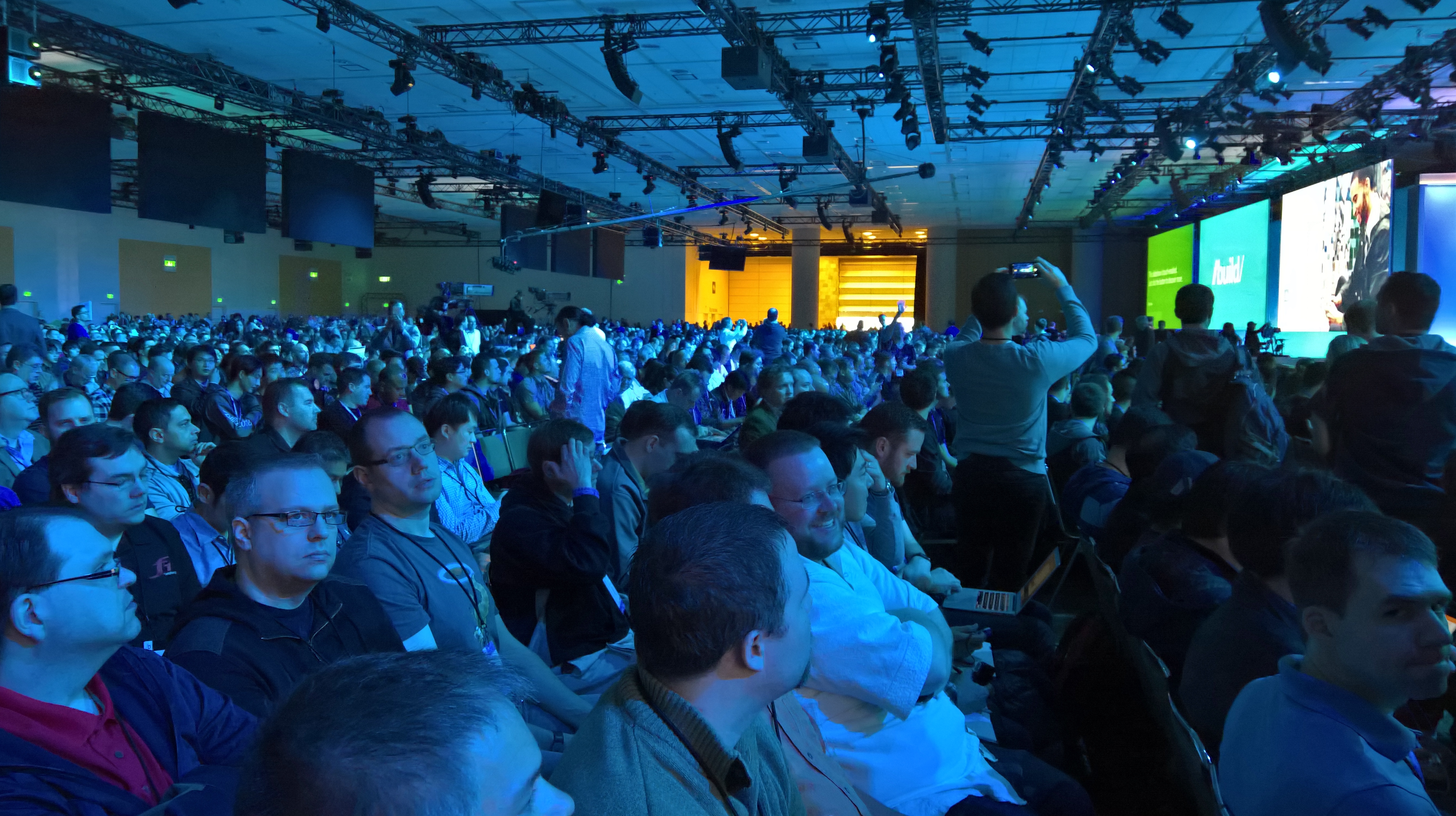 Jim Wooley
www.ThinqLinq.com
Twitter: @JimWooley